Using Defect Creation for Directional Sensitivity and Dark Matter Signal Discrimination in Phonon-Mediated Detectors
Feđa Kadribašić 
Abstracts O-35, PE-16
Mirabolfathi Group
Texas A&M University
July 18, 2017
1
Perspective
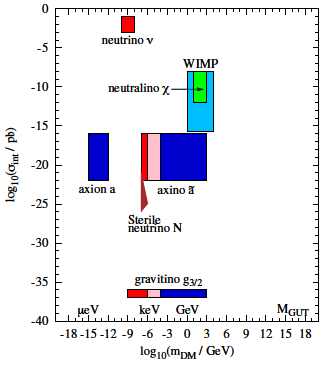 Dark matter
~85% of mass content of the Universe
Many particle candidates covering large range of masses
DM halo implies isothermal Maxwell-Boltzmann distribution
Expected challenges: low energy deposition, low signal rate ~0.3 event/kg/yr
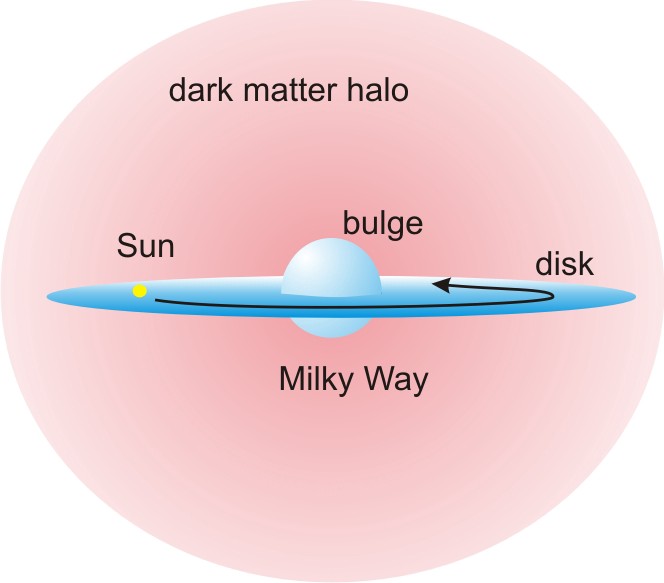 https://cdn-images-1.medium.com/max/1600/1*ZI42DqEBKiV7WhClVBz6cw.jpeg
2
Dark Matter Expected Rate
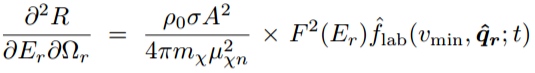 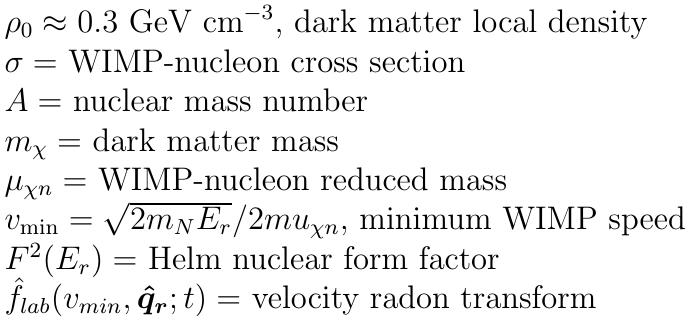 Ciaran A. J. O’Hare et al, Phys. Rev. D 92, 063518
3
Dark Matter Direct Detection Limits
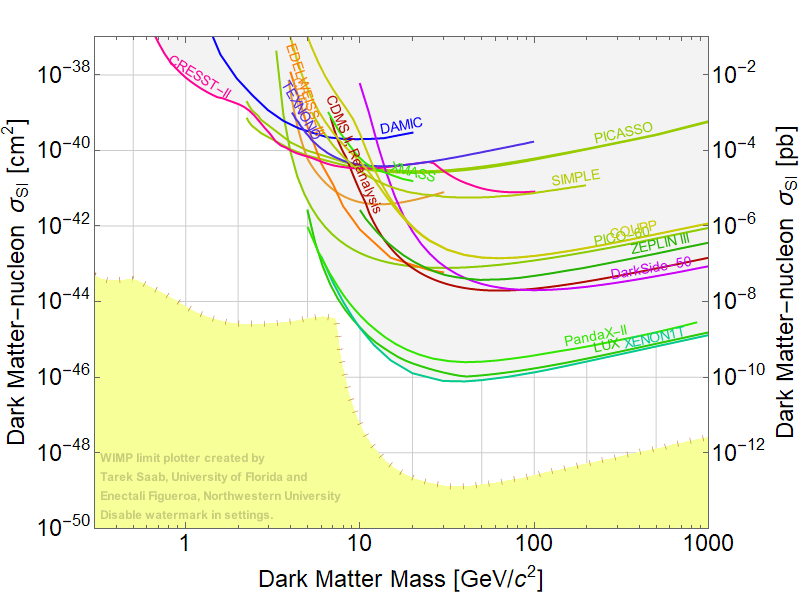 SuperCDMS
LZ
4
Signal from a 100 GeV WIMP
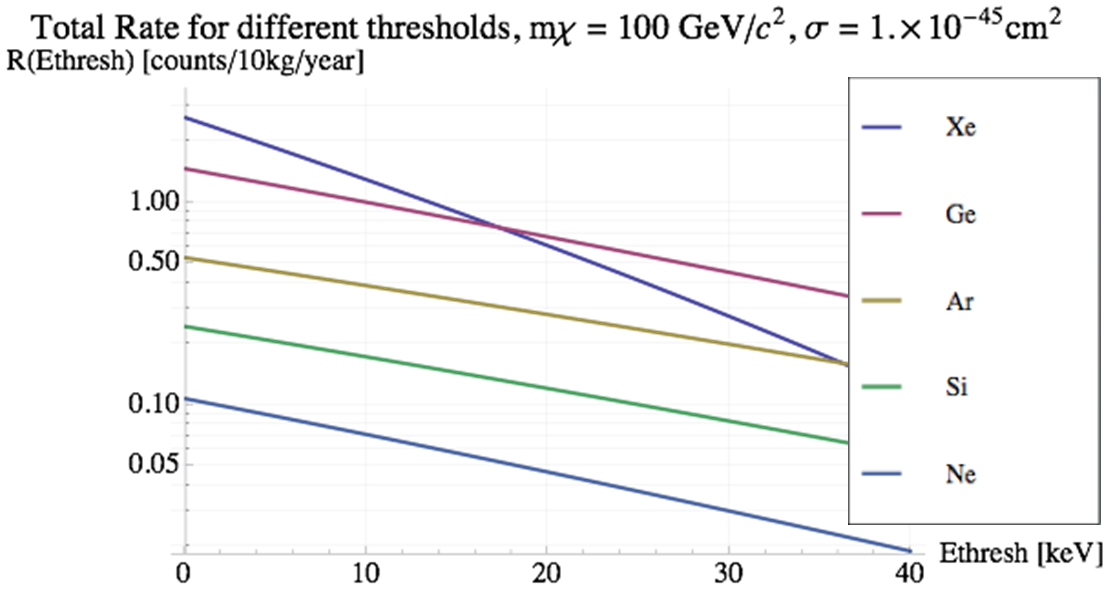 5
Signal from a 20 GeV WIMP
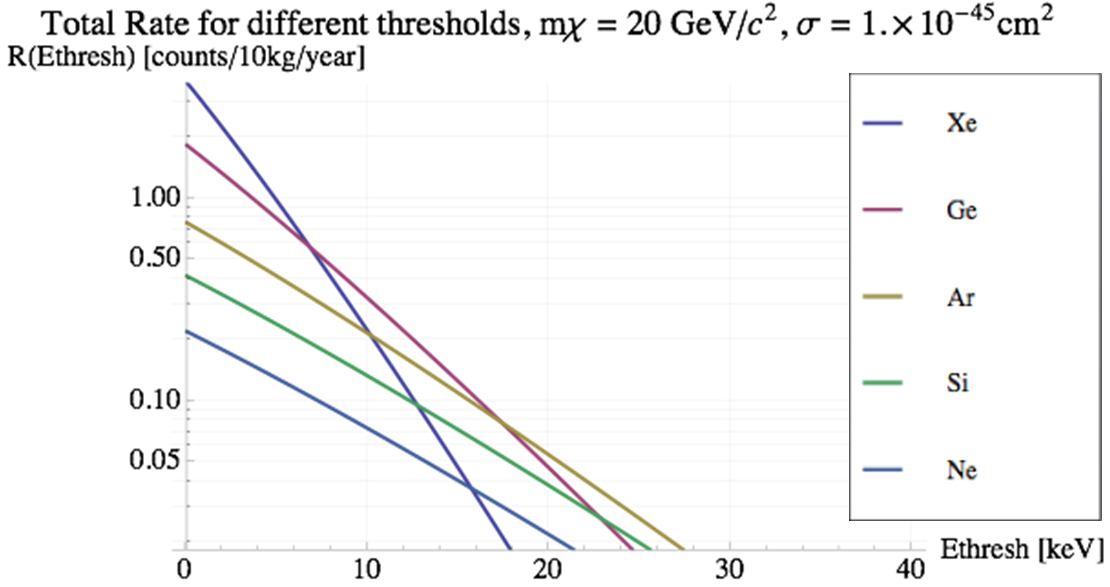 6
Signal from a 10 GeV WIMP
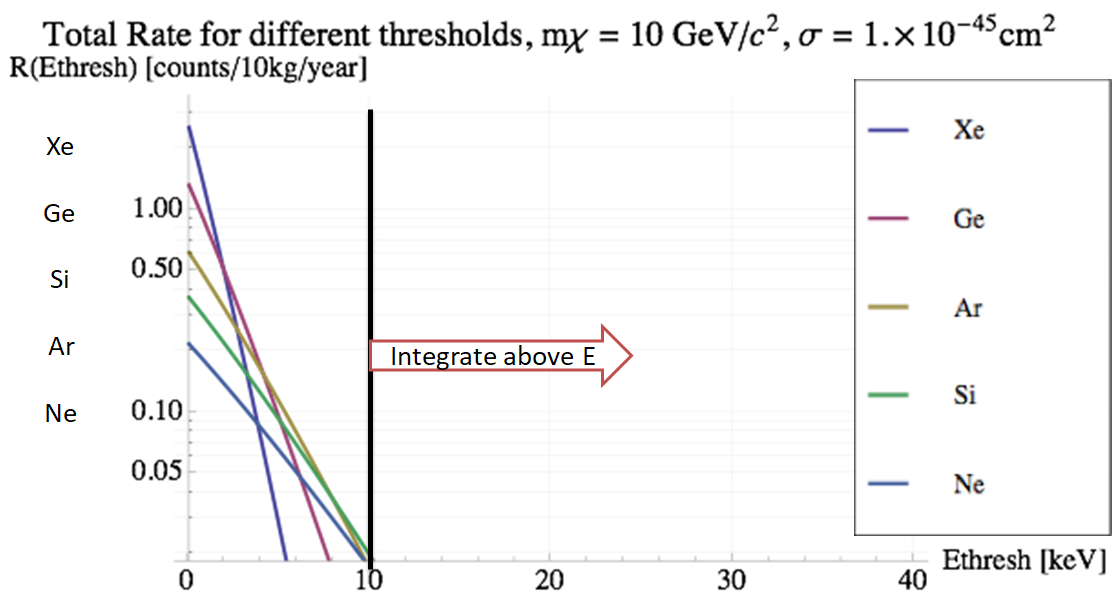 Need < 100 eVne
7
Dark Matter Direct Detection Status
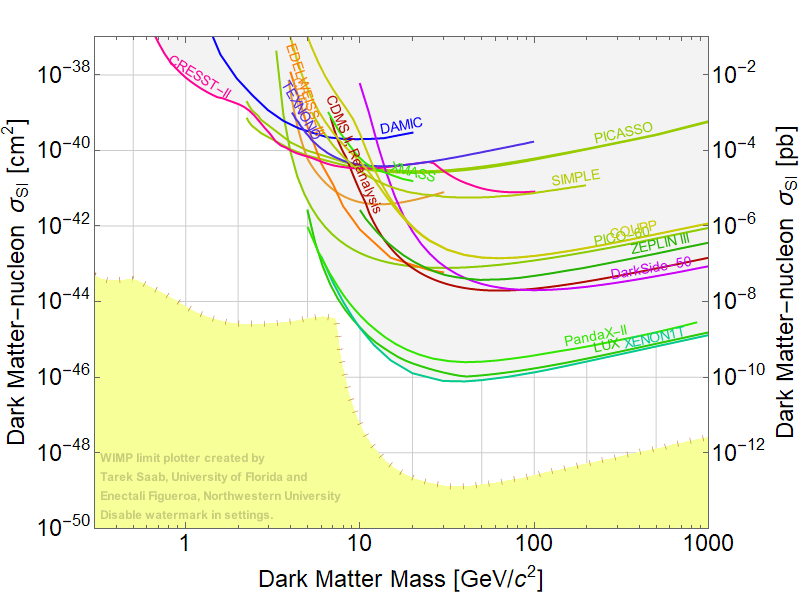 SuperCDMS
LZ
8
Directional Dark Matter Searches
DRIFT experiment
Time projection chamber (TPC) with low-pressure gas
Advantage – strong directional effect
Disadvantage –low exposure due to mass, high energy threshold
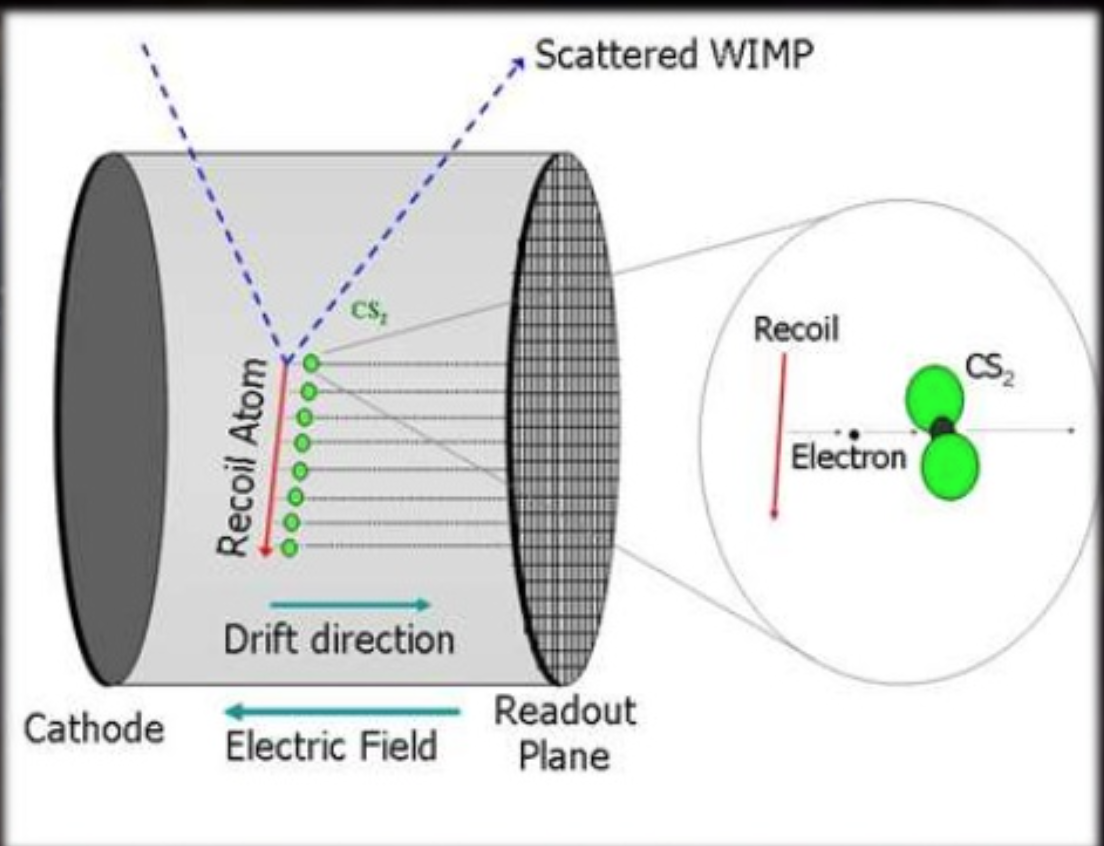 9
Possible Charge Creation Mechanism
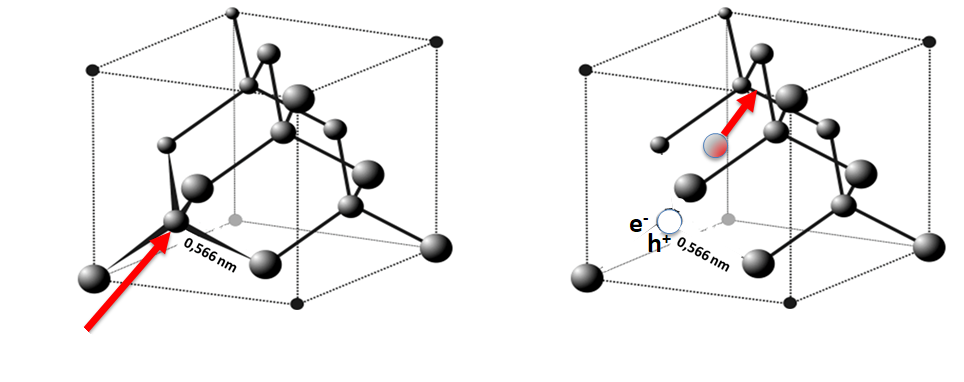 WIMP or ν
10
Angle Dependent Energy Thresholds
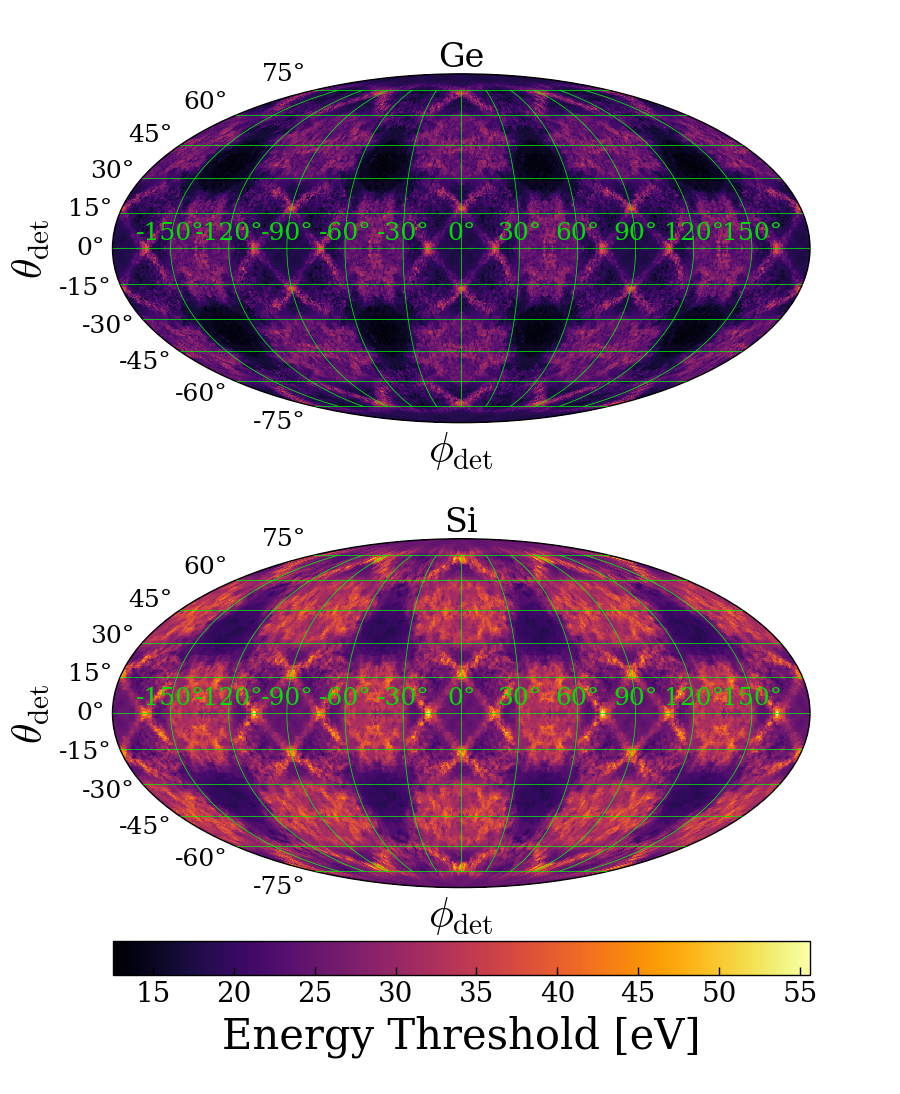 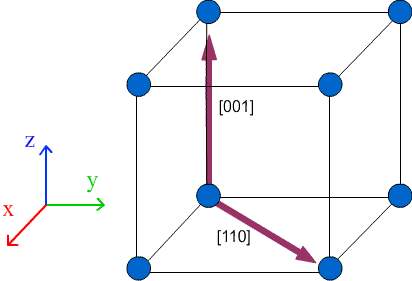 Collaboration with K. Nordlund et al, U. of Helsinki
Molecular dynamics based on density functional theory (DFT)
Ge: 12 eV to 35 eV
F. Kadribasic et al. arXiv:1703.05371, https://www.doitpoms.ac.uk/tlplib/crystallography3/images/directions.gif
11
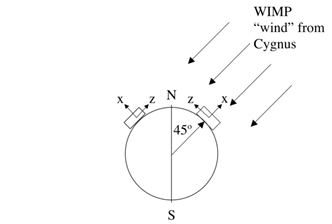 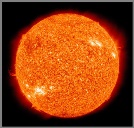 Solar ν
Solar ν
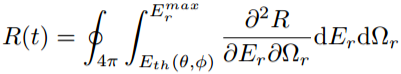 No Angular Threshold
Angular Threshold
Integrated Rate
http://slideplayer.com/slide/5208971/16/images/8/WIMP+signatures+Diurnal+modulation:+vo+a+v0:+solar+motion.jpg
12
CDMS Solid State Technology
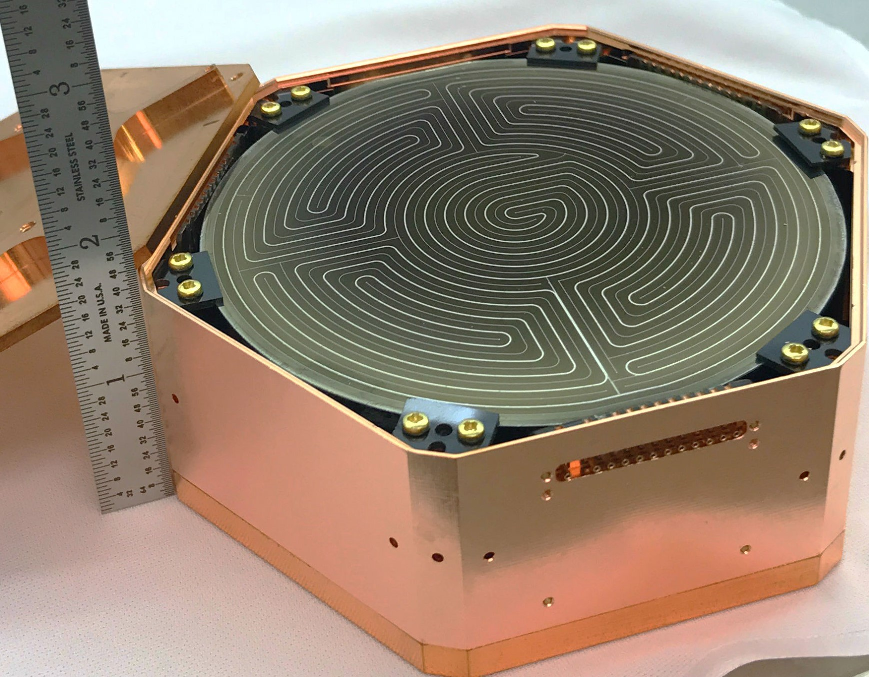 Sub 40 mK

NR vs ER discrimination

Recoil energy via phonons

Charges via ~3 V/cm E-field

Good to ~1 keV threshold
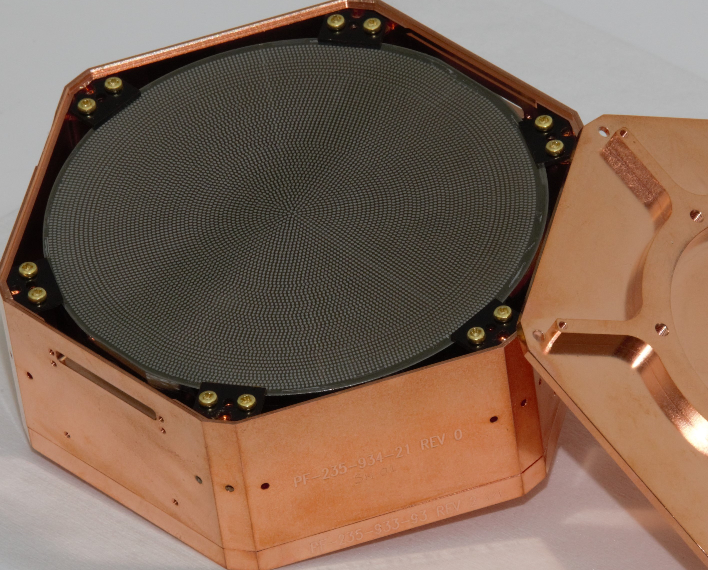 https://www.slac.stanford.edu/exp/cdms/default_files/image004.png
13
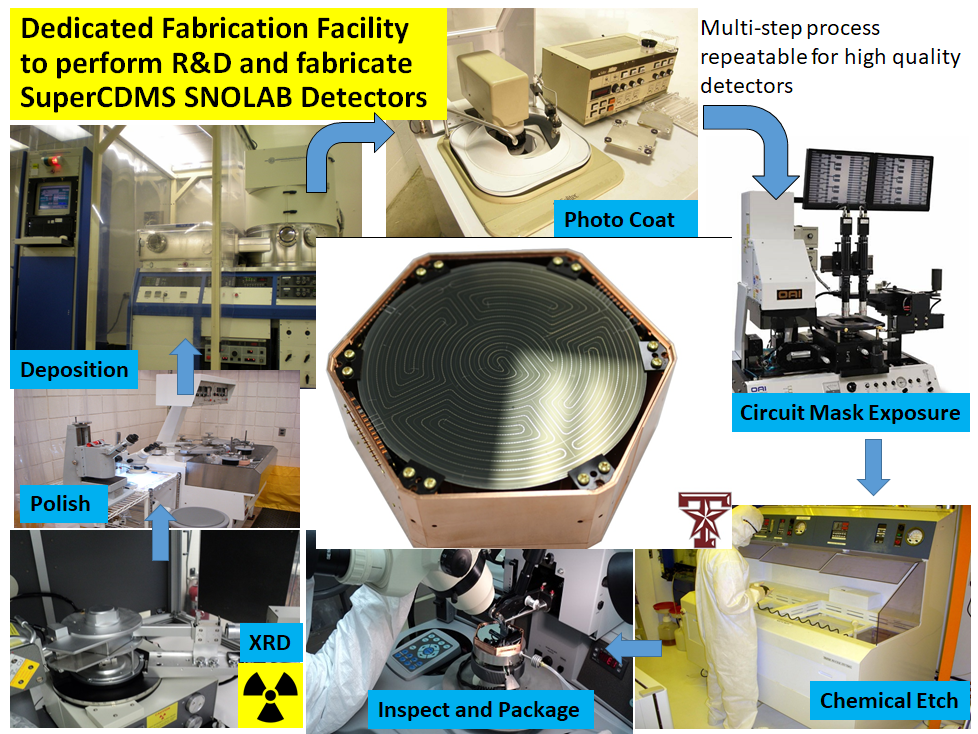 14
Luke-Neganov Gain, Ideal Detector
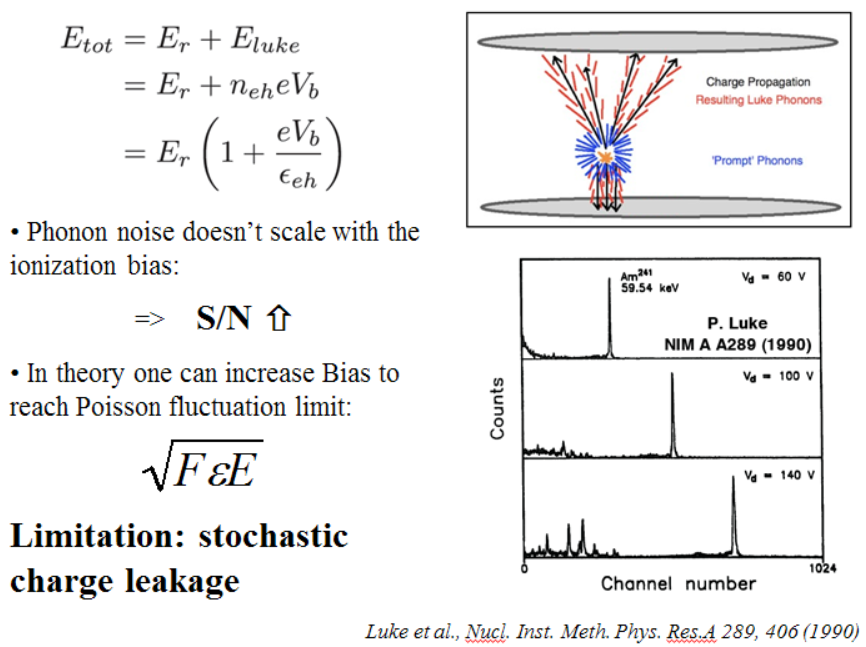 15
Contact-Free High Voltage Detector
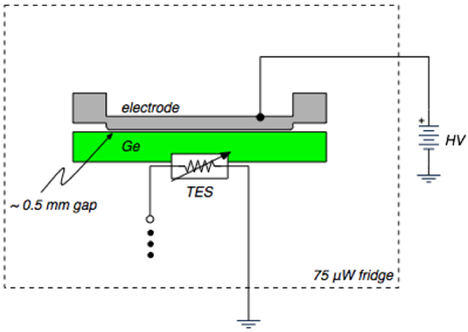 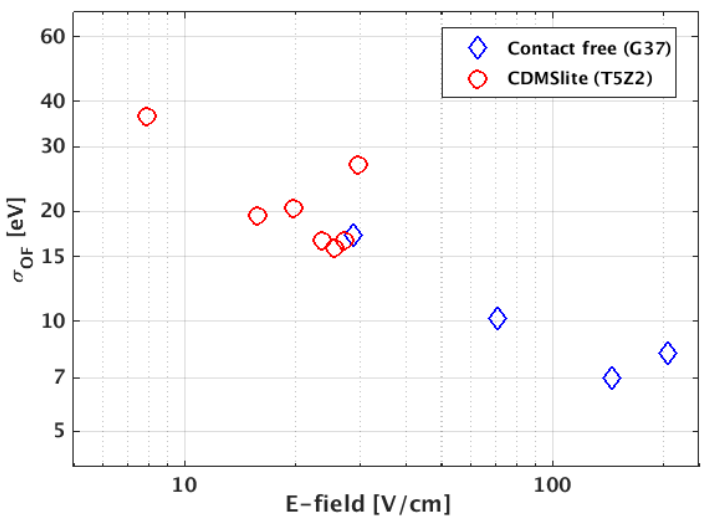 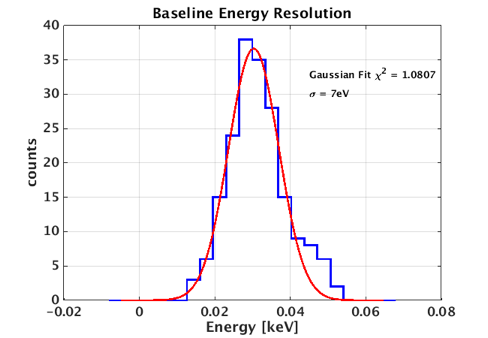 N. Mirabolfathi et al, Nucl. Instrum. Meth. A855, 88 (2017), arXiv:1510.00999 [physics.ins-det].
16
Lower Tc = Lower Threshold
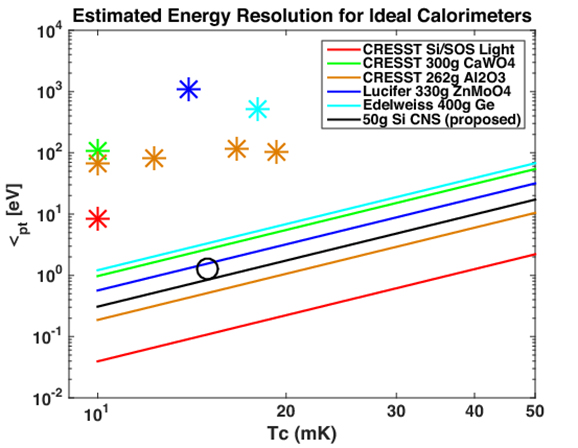 17
Defect Production Energy Loss
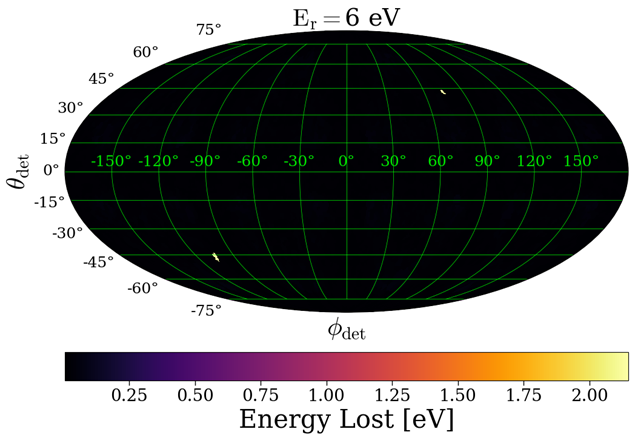 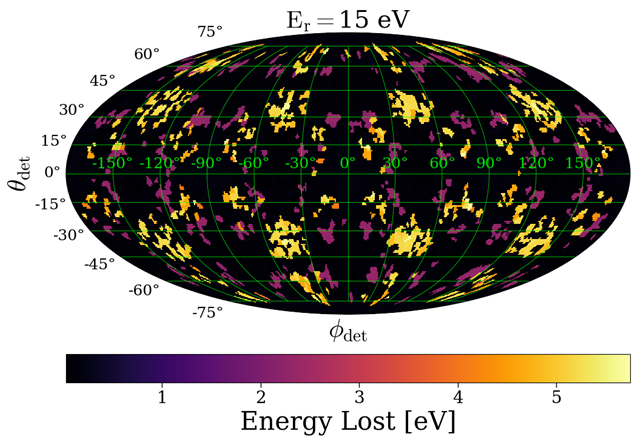 Collaboration with K. Nordlund et al, U. of Helsinki
Molecular dynamics based on DFT
Energy loss dependent on recoil energy and anisotropic
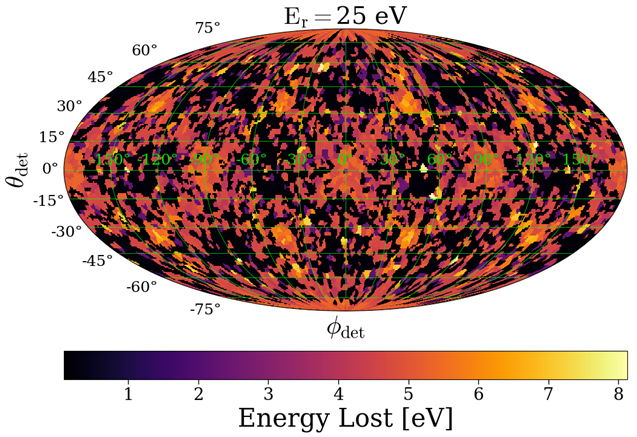 18
Dark Matter Modified Spectrum
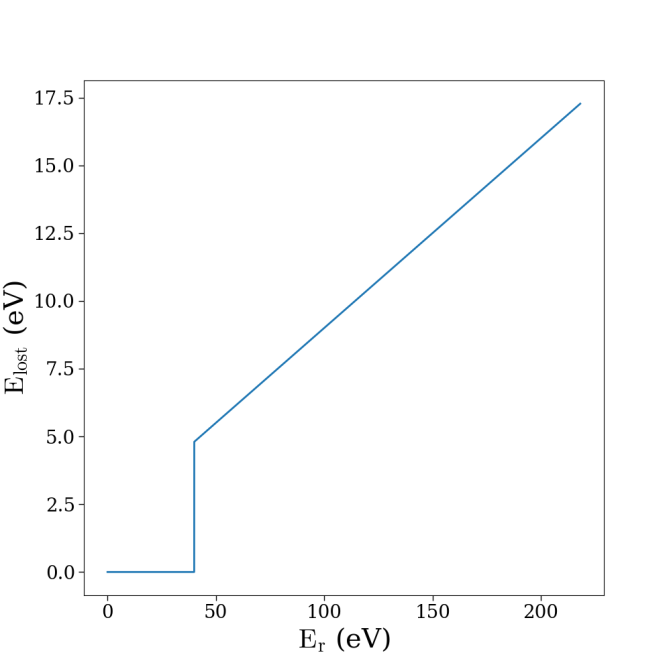 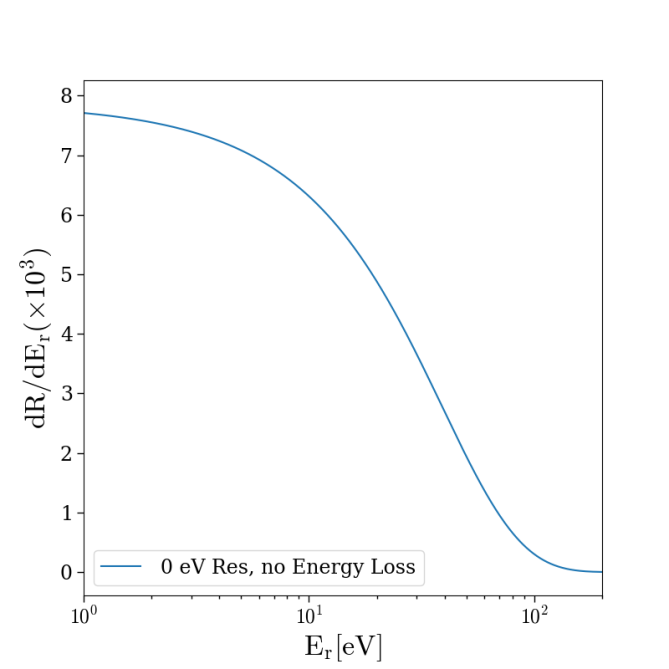 19
Dark Matter Modified Spectrum
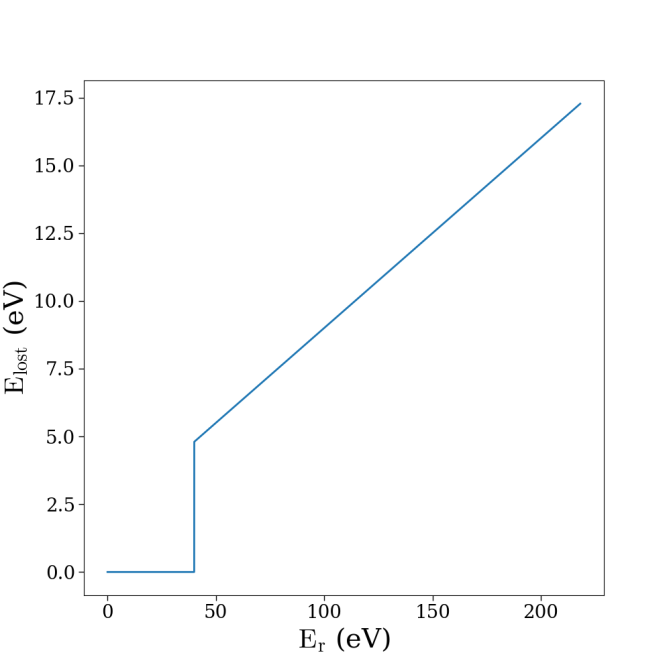 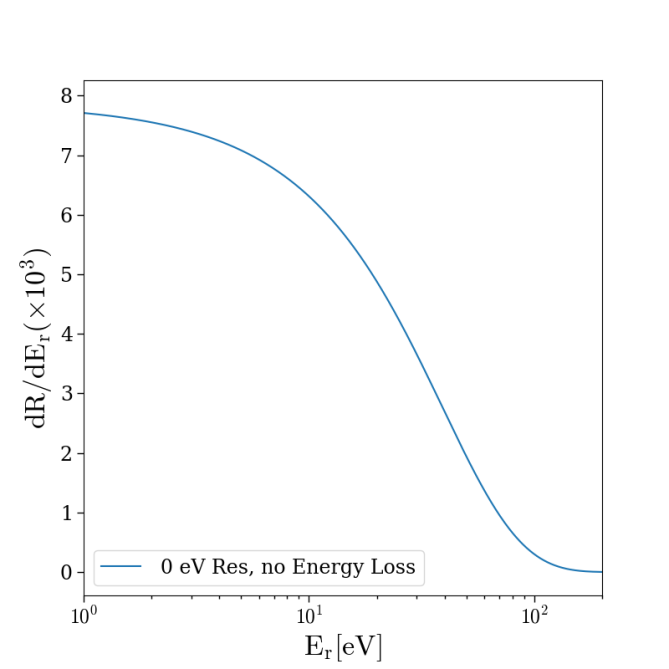 20
Dark Matter Modified Spectrum
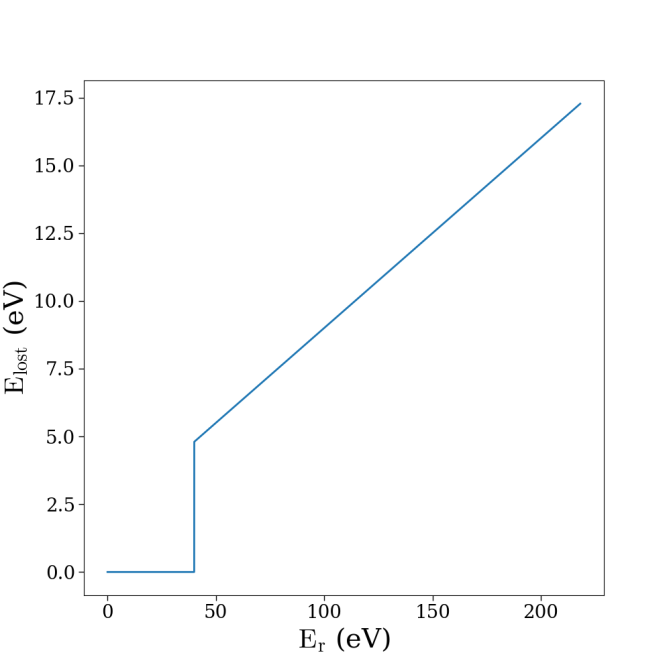 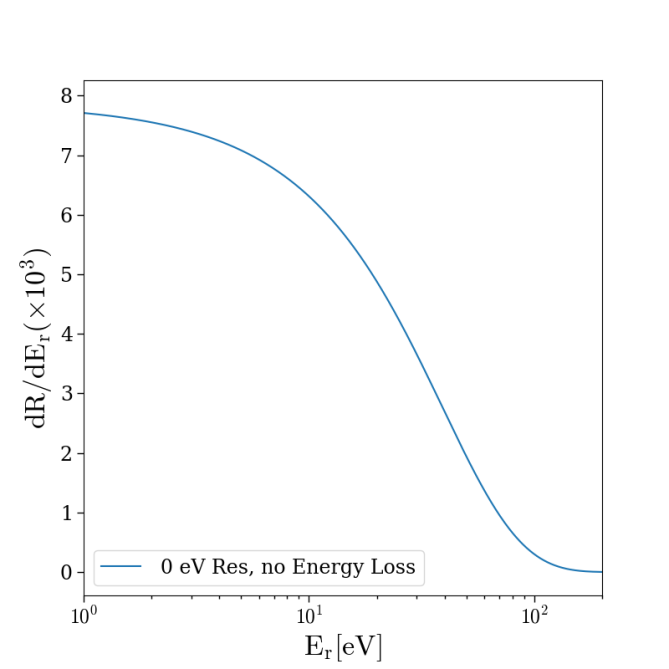 21
Dark Matter Modified Spectrum
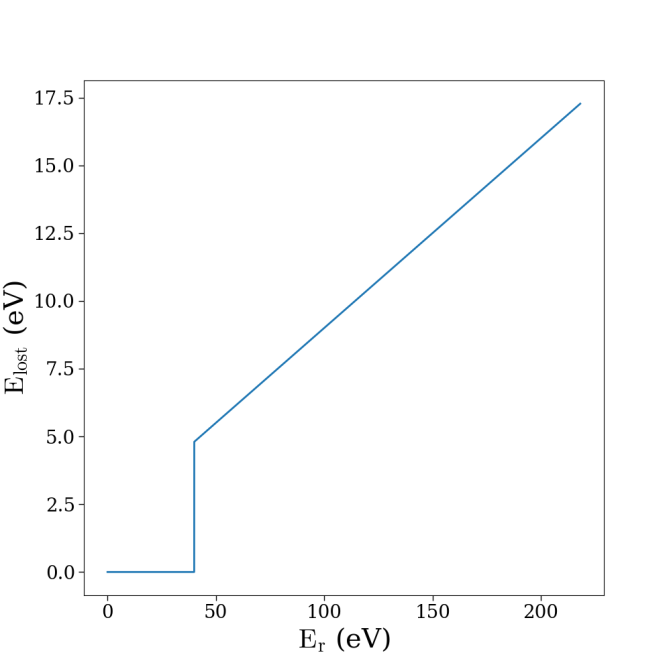 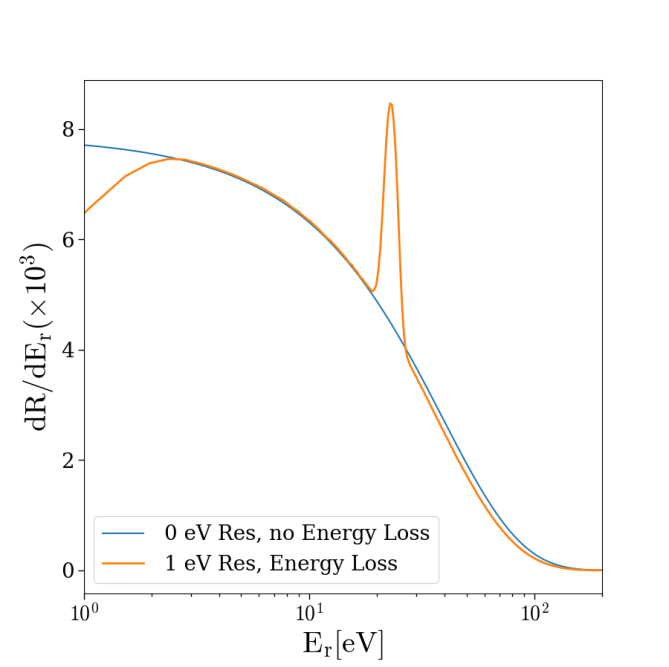 22
Dark Matter Modified Spectrum
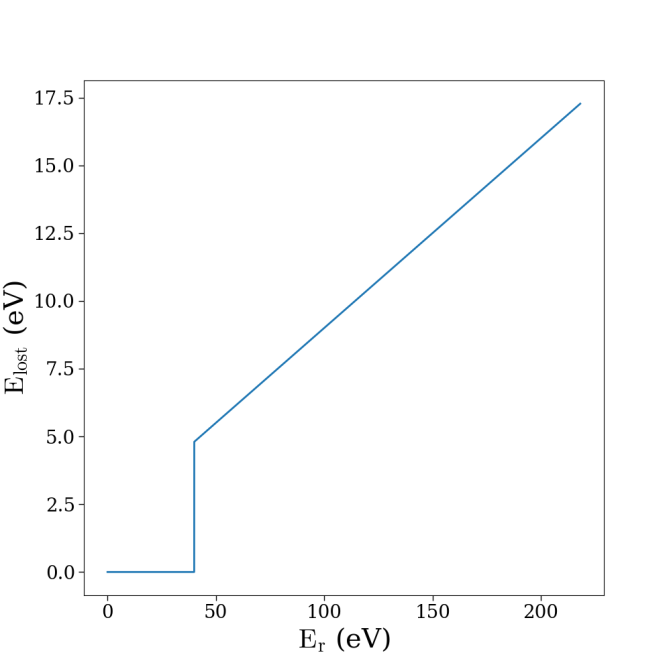 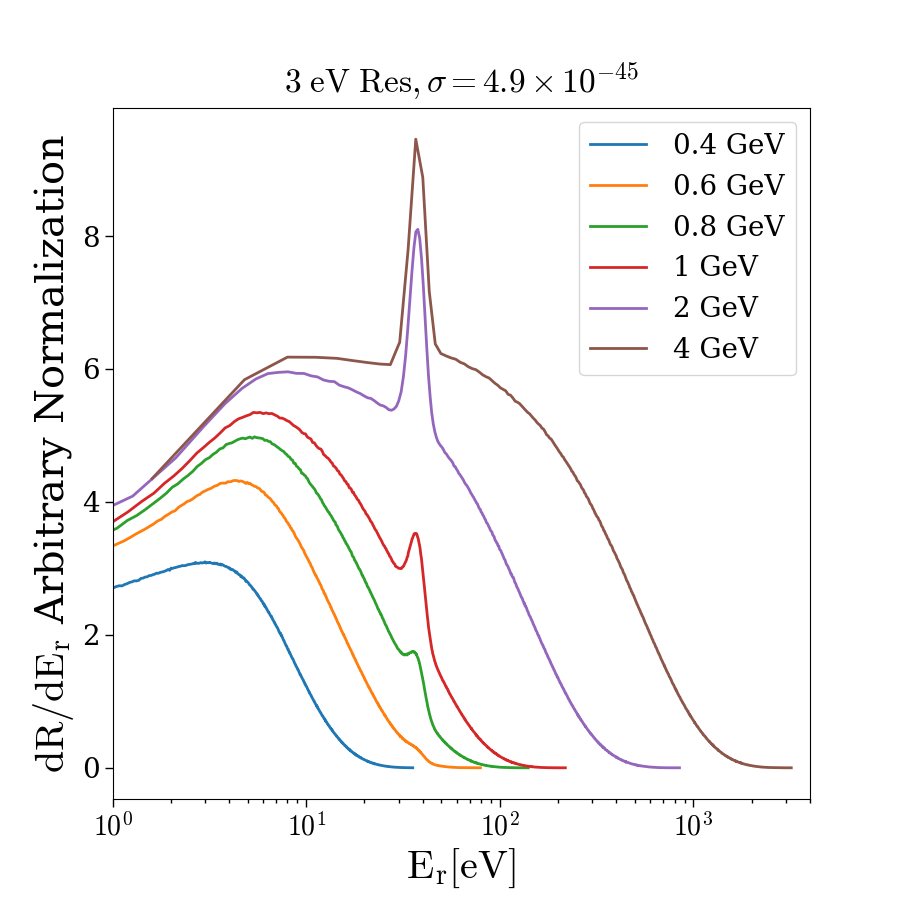 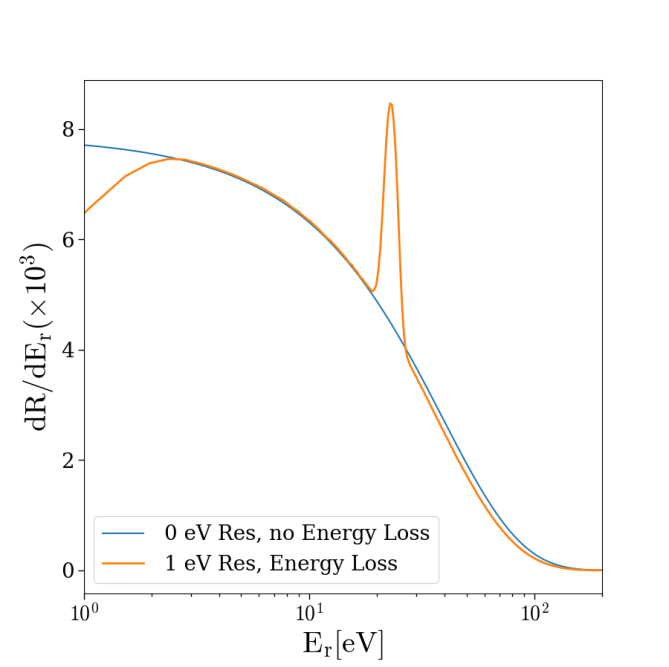 Please see poster PE-16 for details
23
Summary
Directionality possible with low energy threshold solid state charge mediated phonon detectors

Luke-Neganov gain to push to ~eV energy resolution

Further discrimination power possible at single electron hole pair resolutions
24
Thank you
25
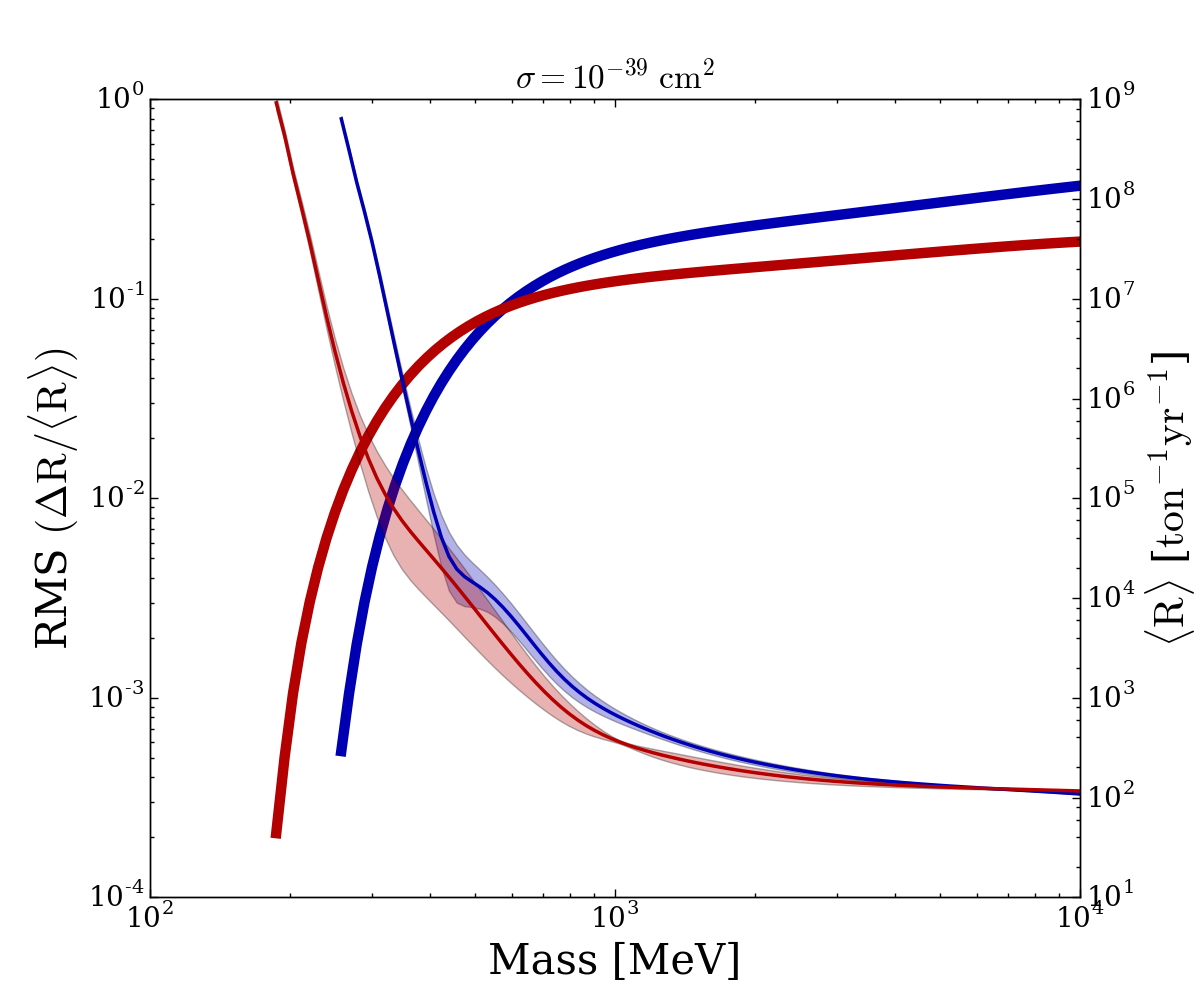 26
Directional Dark Matter Searches
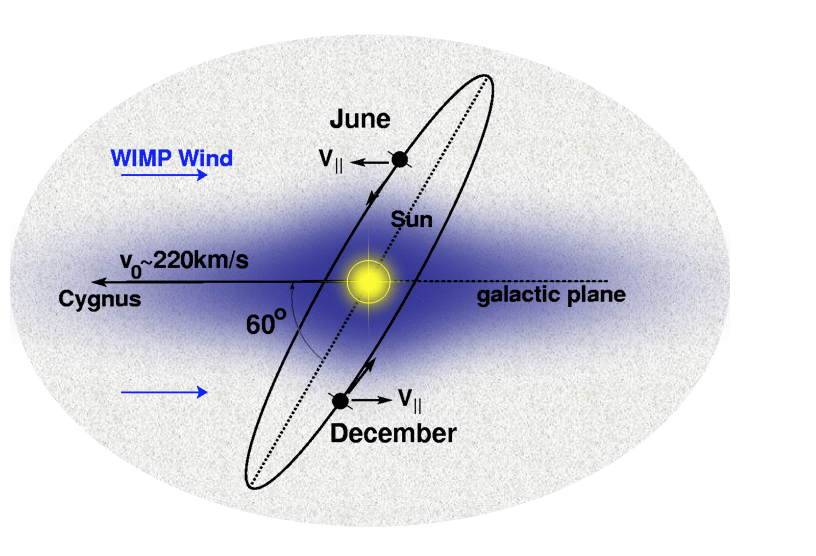 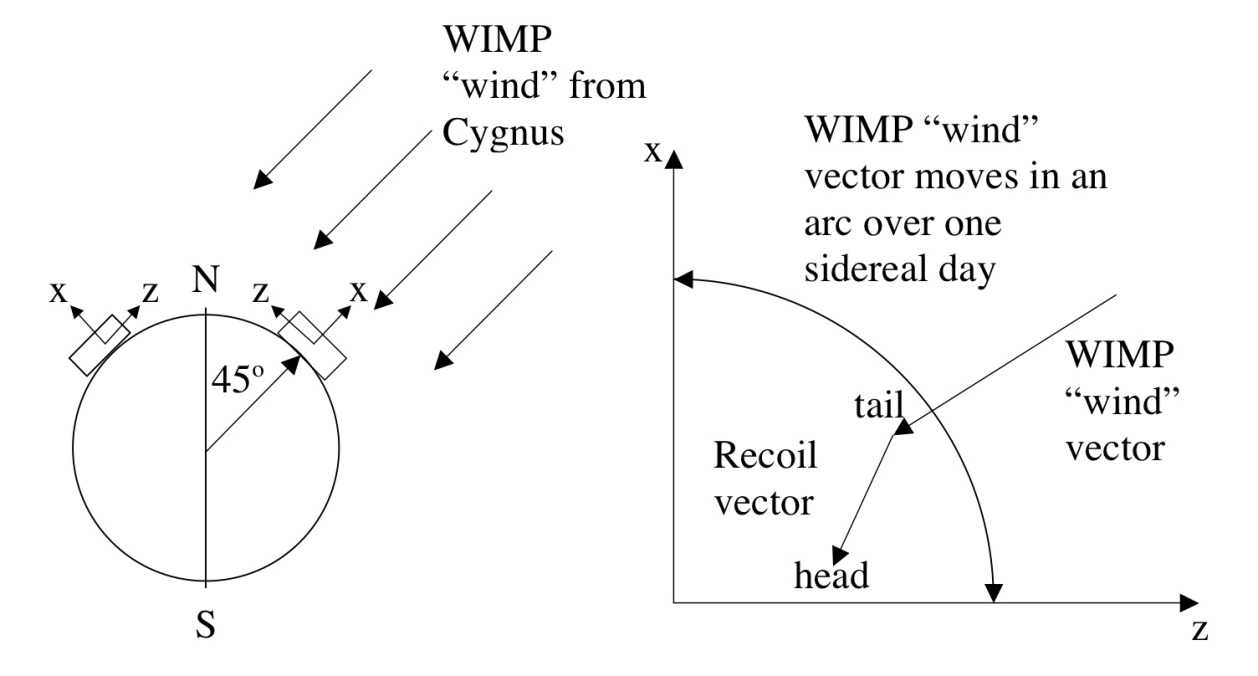 27
https://www.hep.shef.ac.uk/research/dm/images/earth_in_galaxy.gif, https://inspirehep.net/record/796239/files/FIG_1_Cygnuspic.png